TevatronStabilization & Decommissioning
Ron Moore / Paul C. Czarapata
DOE S&T Review
July 2010
Outline
Last year’s S&T recommendation and response
Updates to last year’s plan
Our plans
Summary
2
Ron Moore / Paul C. Czarapata    DOE S&T Review
The Big Picture
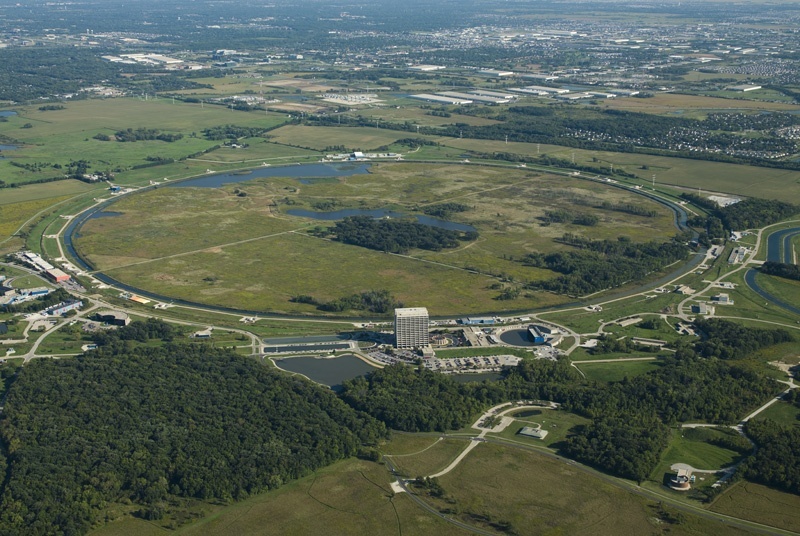 3
Ron Moore / Paul C. Czarapata    DOE S&T Review
Scale of the Problem
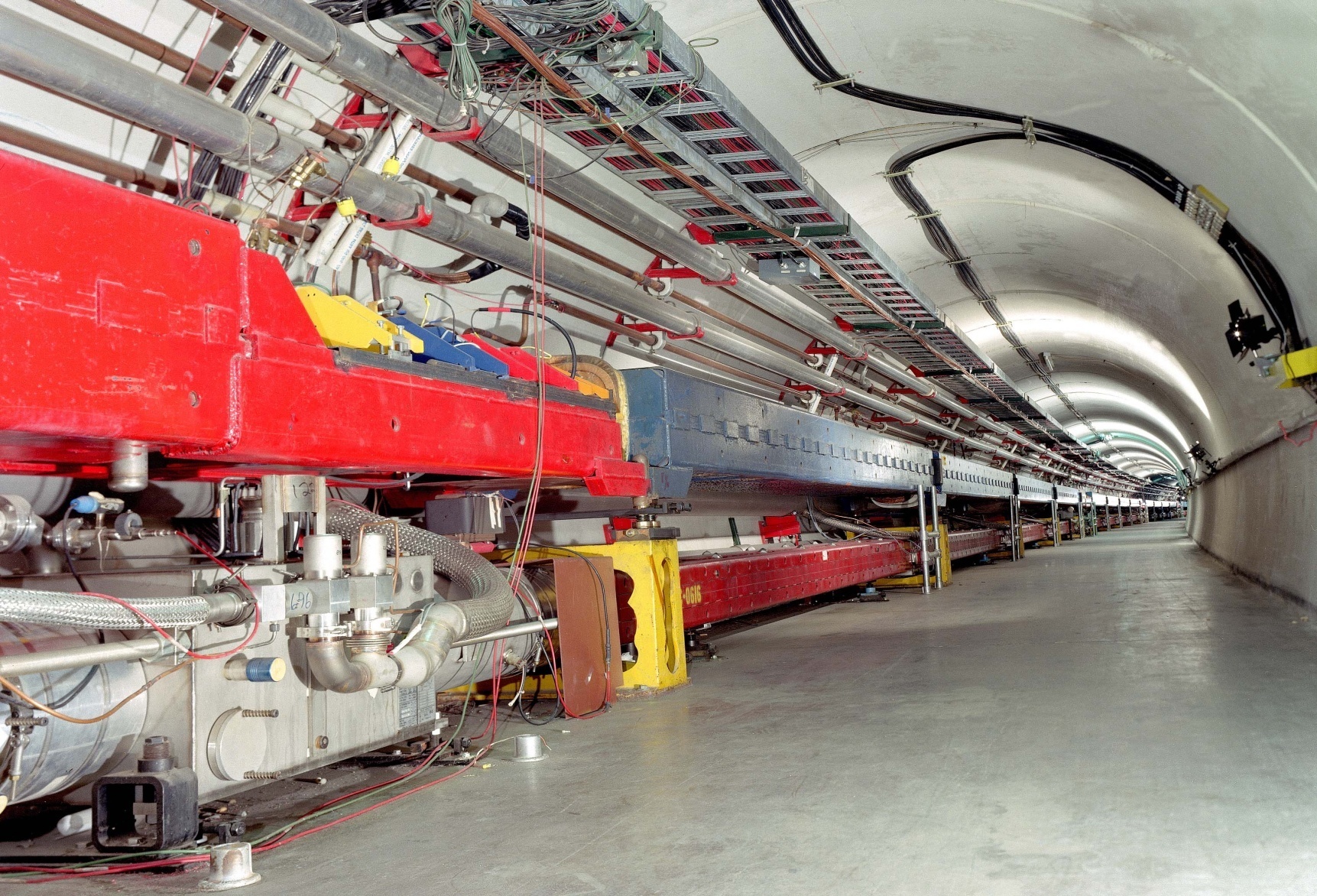 6.28 km of copper bus &
Stainless steel waterlines
Old Main Ring
Tevatron
4
Ron Moore / Paul C. Czarapata    DOE S&T Review
FY09 S&T Recommendation
Recommendation: (paraphrased)
The lab should revisit the “cost – benefit” analysis to determine if it is necessary and cost effective to keep the Tevatron cold

What we have done:
Refined last year’s estimate for the manpower, cryogens, electricity and cost to build replacement Tevatron components
Updated cost & manpower required to completely strip the tunnel of Tevatron components and to remove all electrical infrastructure.(nearly “green field”)
5
Ron Moore / Paul C. Czarapata    DOE S&T Review
Response to S&T Finding
We asked Technical Division to develop an “estimate” to produce new Tevatron magnets.
Tevatron Reconstruction  (Contingency 0%) 
First Unit   $1,500  K
Next 50     $   200  K
Each Subsequent Unit (949 ea.)   $120  K
TOTAL ≈ $124 M     (caveats below)

The above assumes 750 dipole and 250 quadrupole magnets. Spool pieces are NOT INCLUDED. "First Unit" includes all design, tool-up and the first edition. "Next 50 Units" involves all learning curve and mass production processes. 

Schedule, superconductor lead-time and design iterations are not considered.
6
Ron Moore / Paul C. Czarapata    DOE S&T Review
The Plan
We proposed to keep the Tevatron in cold stand-by for two years after the collider program ends and believe we had received agreement from the Science & Technology review committee the past two years.

This is still our plan.

If the decision is made at some time to remove the Tevatron components, we have the information to do so and have the effort estimates which can be scaled to “then year” dollars.
7
Ron Moore / Paul C. Czarapata    DOE S&T Review
J. Theilacker
CNR = Central Nitrogen Refrigerator
8
Ron Moore / Paul C. Czarapata    DOE S&T Review
The Best Choice – 80 ºK     Why?
300 ºK non-ODH
Appears to be the cheapest but suffers from the uncertainty of power outages and potential magnet loss.
300 ºK ODH
Same as above but increased cost due to helium flow.
80 ºK CNR On
Keeps machine stable BUT requires more intensive manpower to keep nitrogen plant running.
80 ºK CNR Off
Requires less maintenance, keeps the machine stable and mimics what we have done during other machine shutdown periods.  Allows the best chance of bringing the machine back into operation. Suffers increased nitrogen deliver cost.
9
Ron Moore / Paul C. Czarapata    DOE S&T Review
Cold Storage Details
Cryostat and beam tube vacuum to be maintained; gas flowing through cryo circuits; LCW flowing

Maintenance on these systems must continue
~600 person-hrs/year just for mech support techs
cryo support not included here

We do not have any rational way to predict the number of devices that would be lost if we warmed up and then suffered a loss of site power or had a major vacuum leak.
10
Ron Moore / Paul C. Czarapata    DOE S&T Review
Reduce, Reuse, Recycle
Various people/projects have plans to scavenge Tevatron infrastructure
NOvA, Project X, New Muon Lab (NML), Magnet Test Facility (MTF), Mu2e
RF, BPM electronics, cryogenic equipment

Resurrecting the Tevatron would require replacement of those parts
11
Ron Moore / Paul C. Czarapata    DOE S&T Review
ANU/NOvA Needs from Tevatron
RF anode power supply                         $616K
transformer, switches, cap bank, etc.
HLRF system                                        $1400K                       
modulators, amplifiers, combiners, etc.
LLRF systems  (some from Recycler)                  $76K
crates, CPUs, DDS, etc.
BPM electronics                                      $600K
CPUs, EchoTek cards
Various controls infrastructure                  $70K

Spreadsheets in back-up slides
P. Derwent
12
Ron Moore / Paul C. Czarapata    DOE S&T Review
Other Cryogenic Needs from Tevatron
New Muon Lab
6	 MYCOM compressors	                            $4,200K
3	 30,000 gallon GHe storage tank	                  $450K
1	 20,000 gallon LN2 storage dewar                $300K
For use with new 2 K plant in support of linac
For use with SLAC 4.5 K plant in support of Cryomodule testing

Project X
11 30,000 gallon GHe storage tank              $1,650K
 1  50,000  gallon LN2 storage dewar              $750K
 1  11,000 gallon LHe storage dewar               $500K
For use in cryogenic auxiliary systems
13
Ron Moore / Paul C. Czarapata    DOE S&T Review
Other Cryogenic Needs from Tevatron
MTF
1	MYCOM compressor	                               $700K
For use as purification loop compressor for SRF activities

Mu2e
3	 MYCOM compressors	                            $2,100K
2	 Satellite refrigerators	                            $1,200K
1	 30,000 gallon GHe storage tank	                  $150K
1	 20,000 gallon LN2 storage dewar                $300K
In support of the three superconducting solenoids
14
Ron Moore / Paul C. Czarapata    DOE S&T Review
What about the Big “D” (Decommissioning) ?
We have a detailed list of the ring components
We have the manpower estimates
Both mechanical and electrical
We have time estimates
We have an estimate of the support costs

We do not have a place to put the material!
We do not have the costs to remove the tunnel sections and floor (green earth)
We have not accounted for Service Building components
We do not have shipping or other ancillary costs
15
Ron Moore / Paul C. Czarapata    DOE S&T Review
Tunnel Component Totals – Tevatron only
775  Dipoles
223  Quadrupoles
208  Spool pieces with Correctors
13  Beam scrapers
26  Electrostatic separators
8  RF Cavities (some RF removed for ANU, more on this later)
36  Cryogenic Isolation Valves
5  Flourinert® pump skids
229  Ion pumps
49  Sublimation pumps
310  Vacuum valves
350  Vacuum gauges
43  Various Beam diagnostics
Variety of tunnel support (sump pumps, air handlers, phones, etc.)
And all the wiring and buss work
389  remaining Main Ring magnets
Does not include CDF or DØ detectors
16
Ron Moore / Paul C. Czarapata    DOE S&T Review
Tevatron mechanical removal (direct costs)technician estimate  (sample)
D. Augustine
17
Ron Moore / Paul C. Czarapata    DOE S&T Review
Electrical Costs (direct) for complete removal of ALL services
J. Ranson
18
Ron Moore / Paul C. Czarapata    DOE S&T Review
Some typical numbers
D. Augustine
19
Ron Moore / Paul C. Czarapata    DOE S&T Review
Summary Costs full Excel sheets available
Technician, Iron Workers, Rad Safety, etc.
Electrician Costs
Total = $9,994,376 ≈ $10M

Only gets it to the surface!     (Where to haul it, store it, scrap it?)

NOTE THESE ARE DIRECT COSTS
D. Augustine
20
Ron Moore / Paul C. Czarapata    DOE S&T Review
Magnet Storage
A Tevatron dipole is:
21 feet long 18 inches wide
8700 pounds
775 Installed

Removal and storage in a warehouse would require a building ≥ 5000 ft2 

Two such buildings would be needed
one for dipoles
one for quadrupoles & other devices

The current cost for warehouse space is approximately $150 to $200 per ft2.  Of course larger would be better!
15000 ft2  @ $200/ ft2 = $3M
21
Ron Moore / Paul C. Czarapata    DOE S&T Review
Magnet Disposal
May be possible to dispose of Tevatron magnets as low-level rad waste at site in NV

Example cost for dipoles  (B. Arnold, ES&H)
Hauling = $880 per magnet     (5 per truck = $4400)
Disposal = $531 per magnet    (22.92 ft3 @ $23.19/ft3)
Total for 775 dipoles ≈ $1.1M


Most radioactivity contained to stainless steel beampipe
May be possible to extract pipe, scrap more material locally?

Hotter components (collimators, abort dump blocks) may need local storage
22
Ron Moore / Paul C. Czarapata    DOE S&T Review
Summary
Current plan to keep Tevatron cold after Run 2 
Have effort and cost estimates
≈ $4M / year for cryo operating costs @ 80K
Revaluate plan after 2 years

Have estimates for dismantling the Tevatron and removing infrastructure from tunnel
$10M to get all to surface   (CDF and D0 not included)
Component storage/disposal a separate issue
23
Ron Moore / Paul C. Czarapata    DOE S&T Review
ANU/NOvA Tevatron Needs
24
Ron Moore / Paul C. Czarapata    DOE S&T Review
ANU/NOvA Tevatron Needs
25
Ron Moore / Paul C. Czarapata    DOE S&T Review